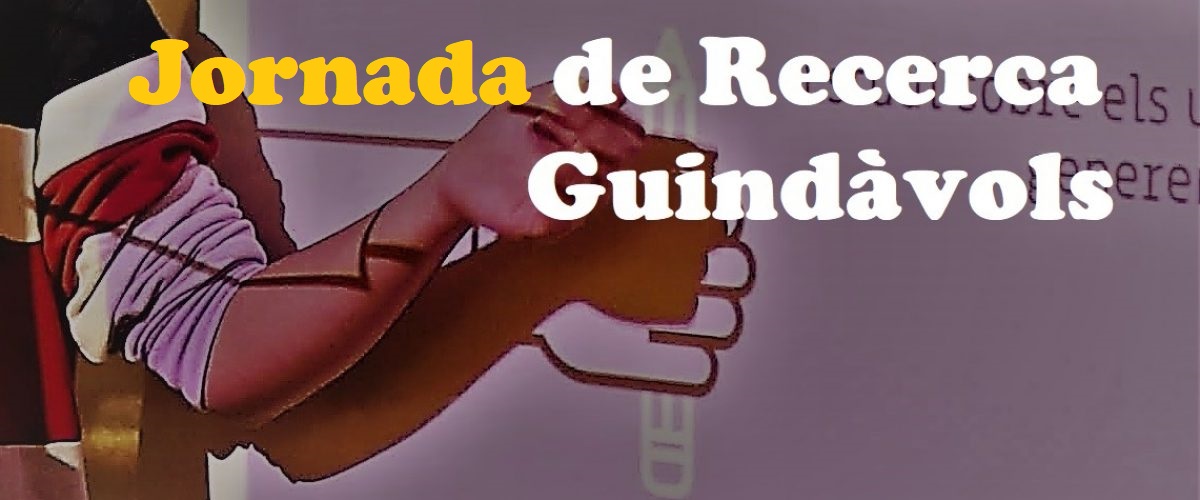 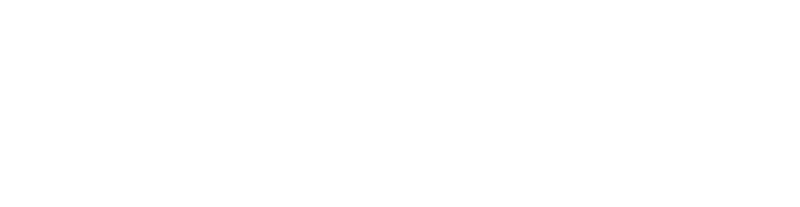 2020
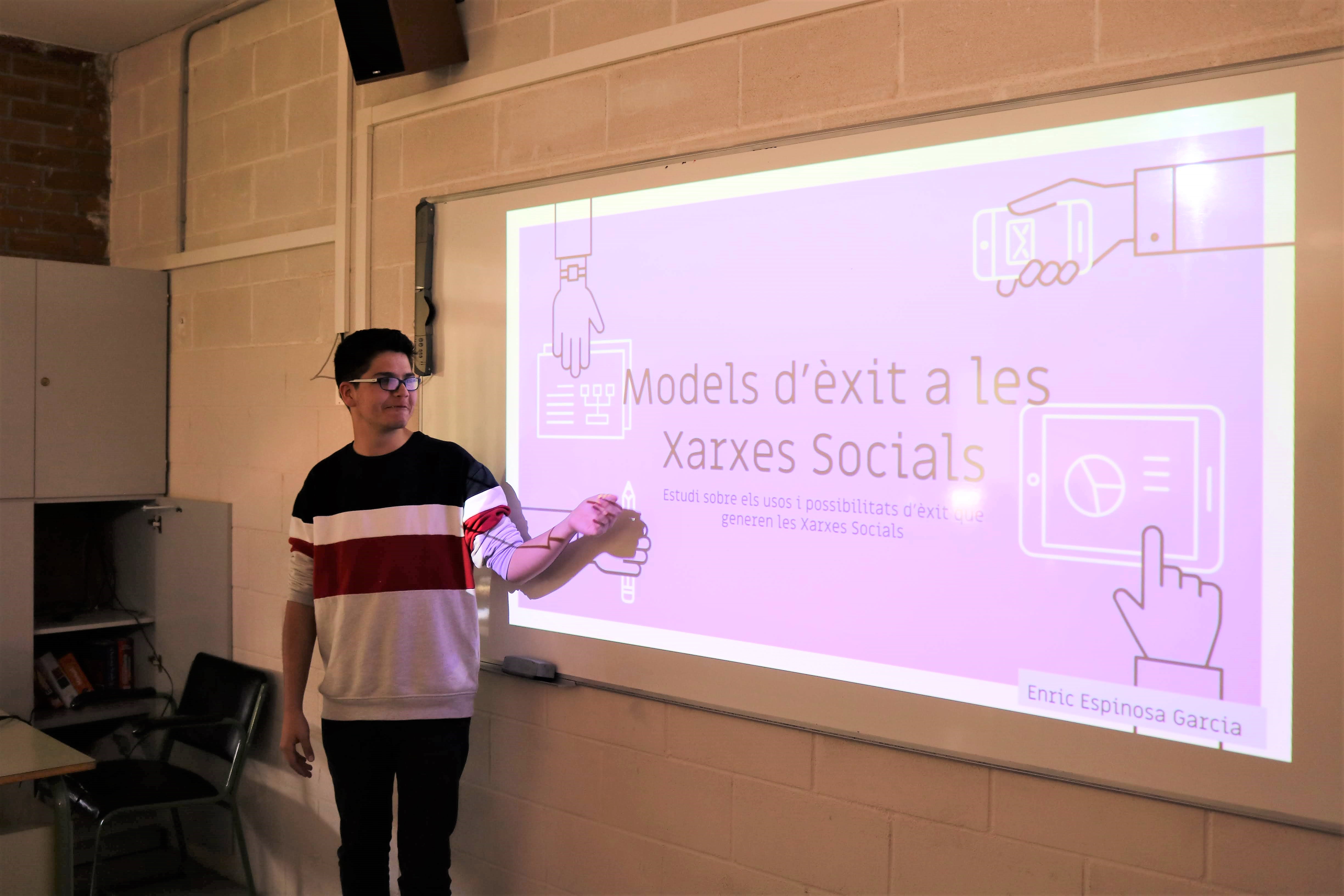 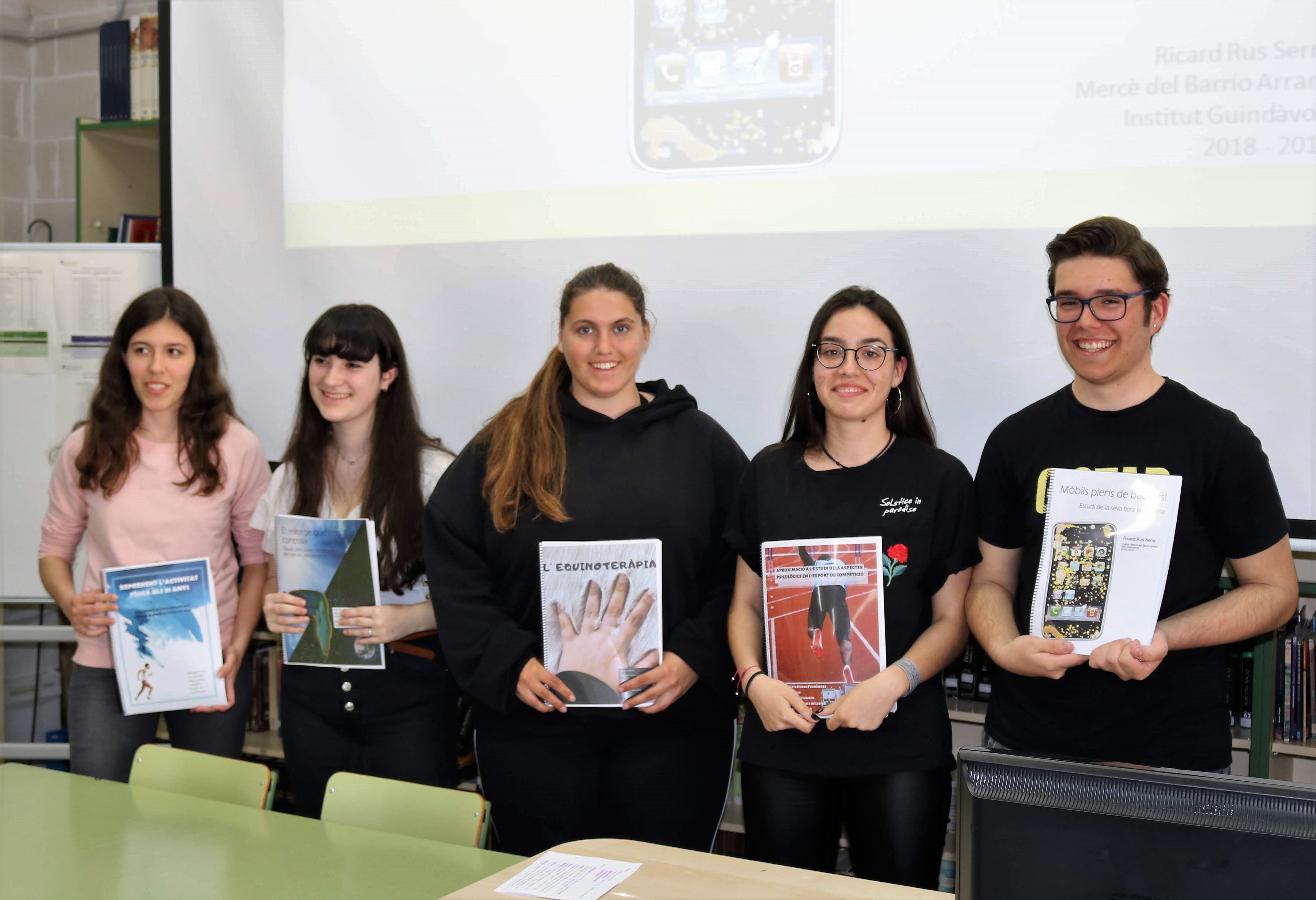 2020
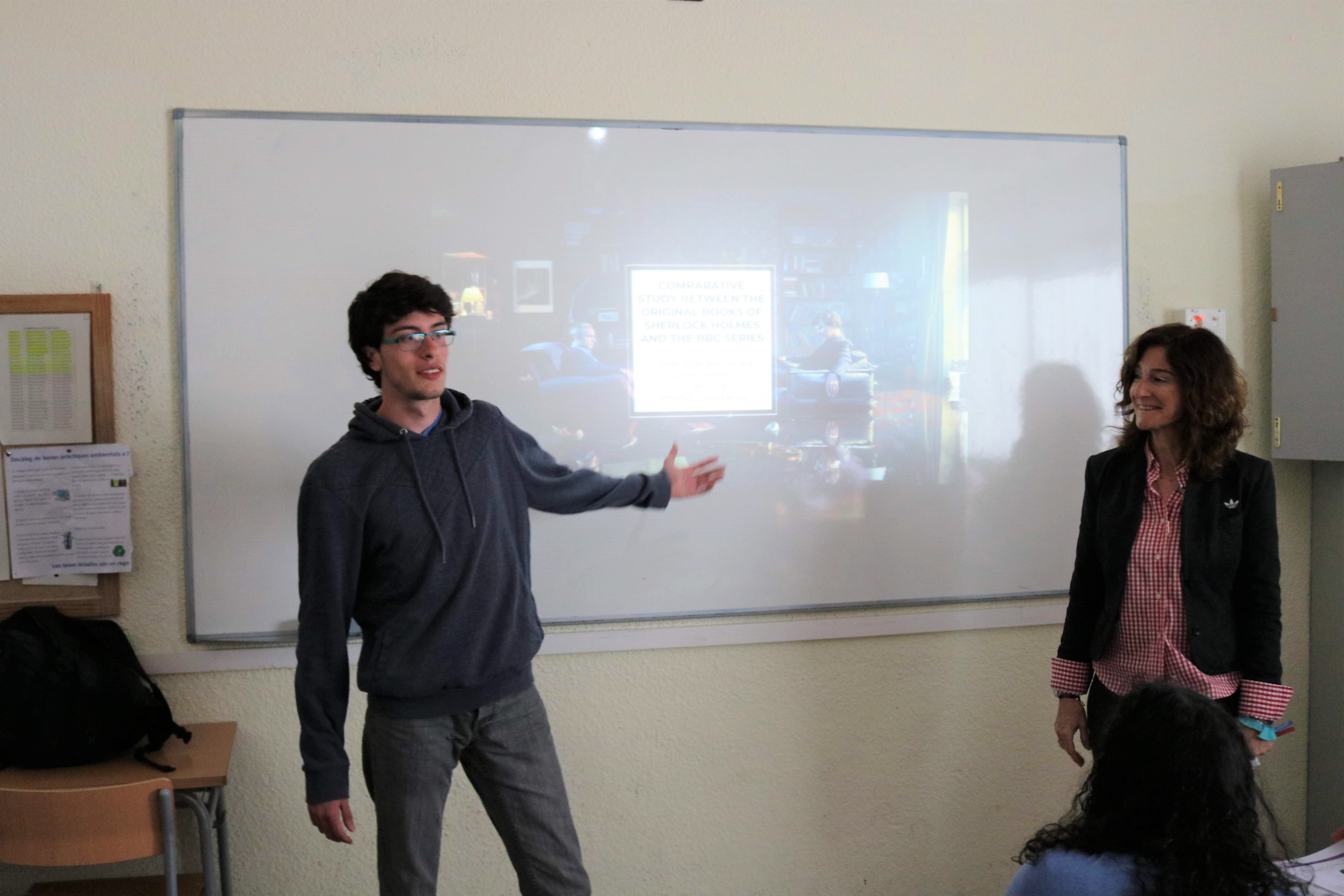 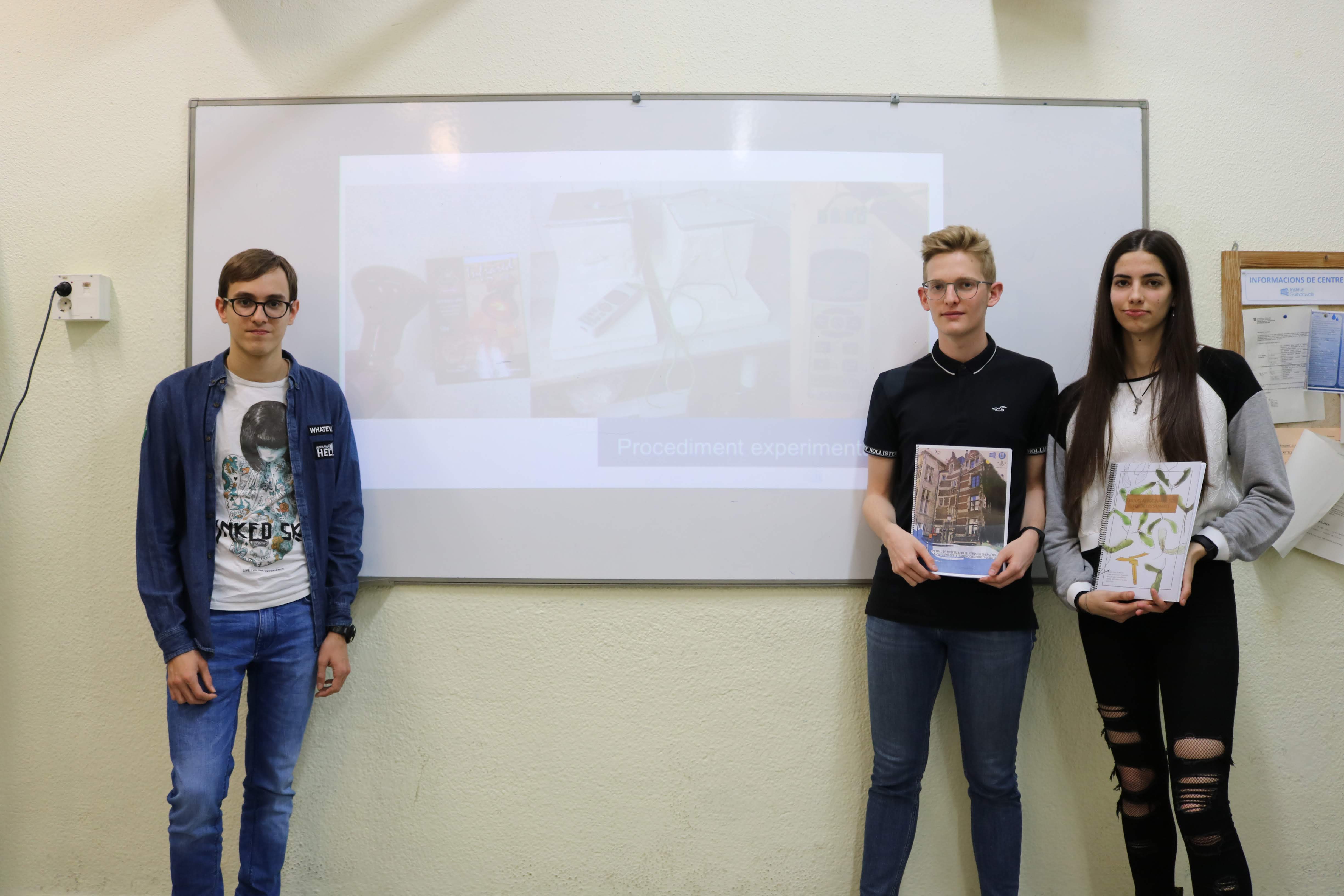 2020
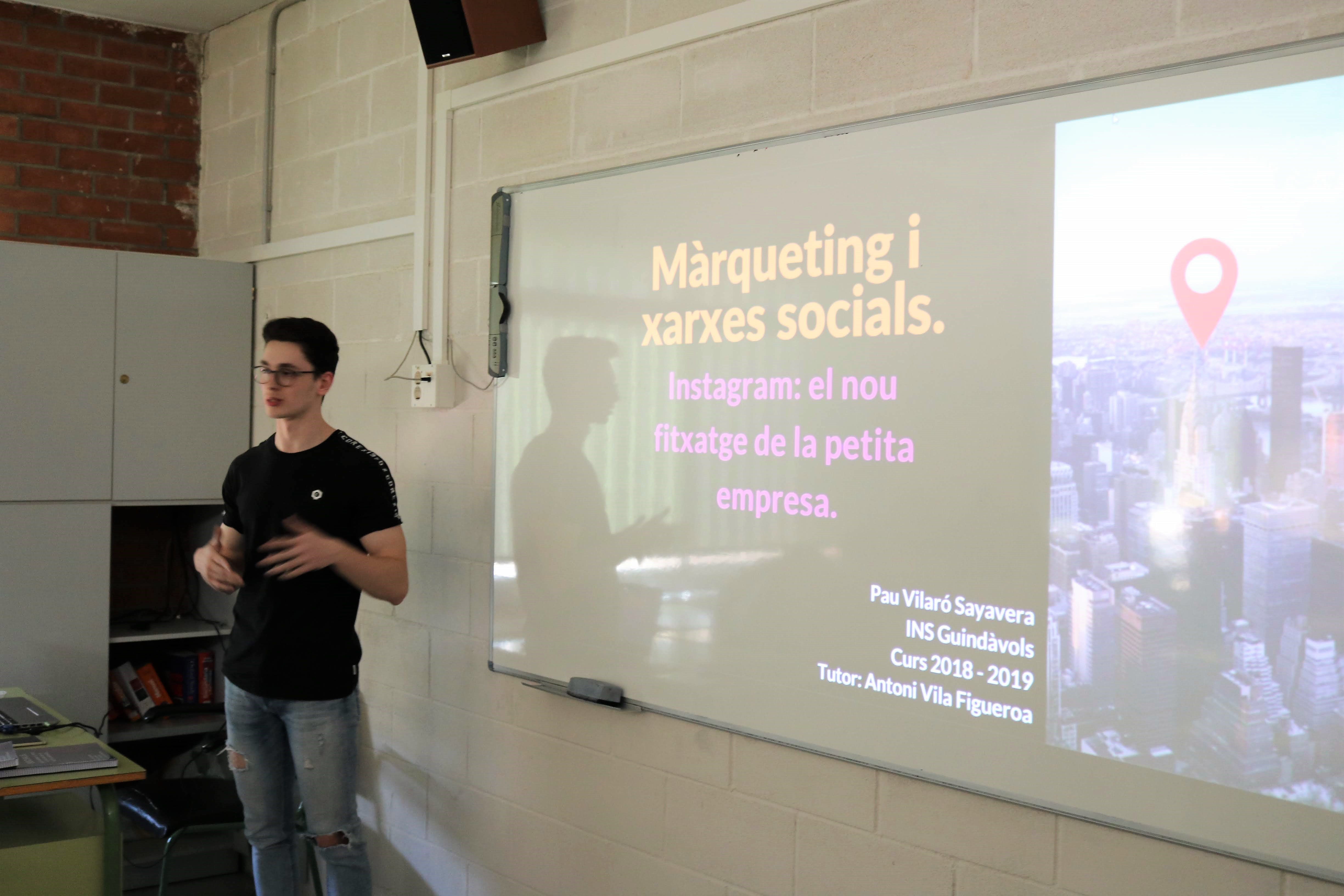 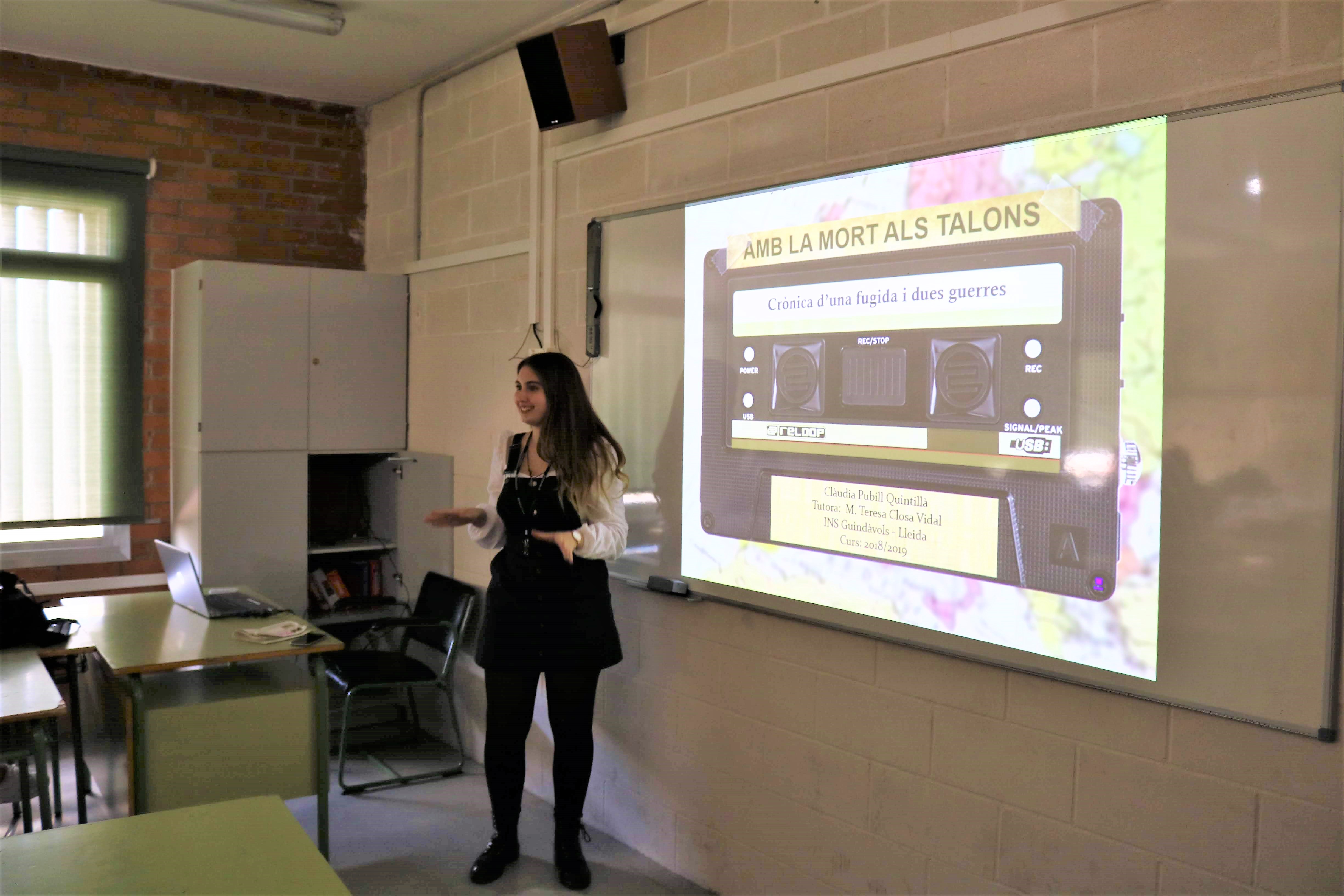 2020
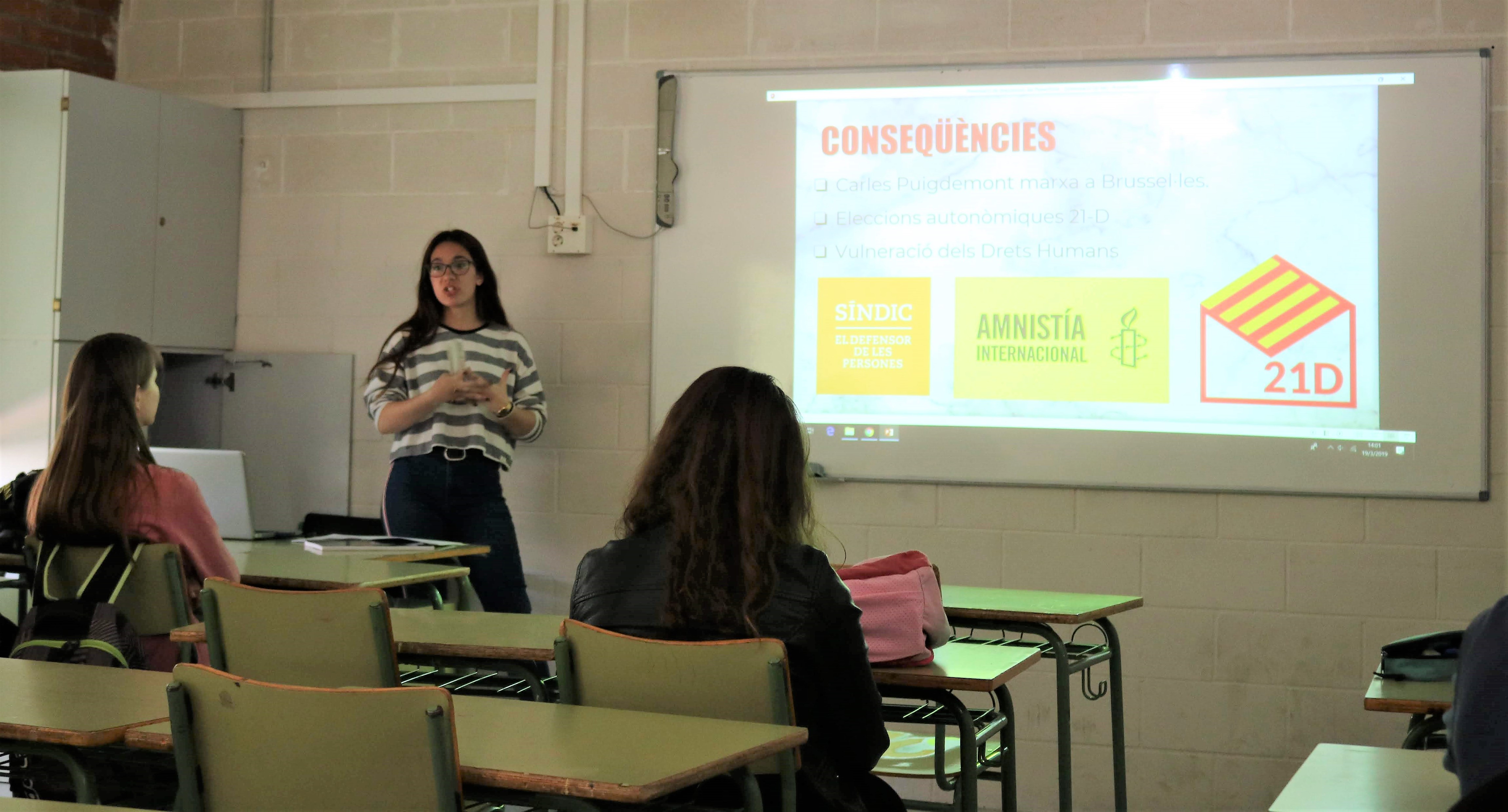 2021
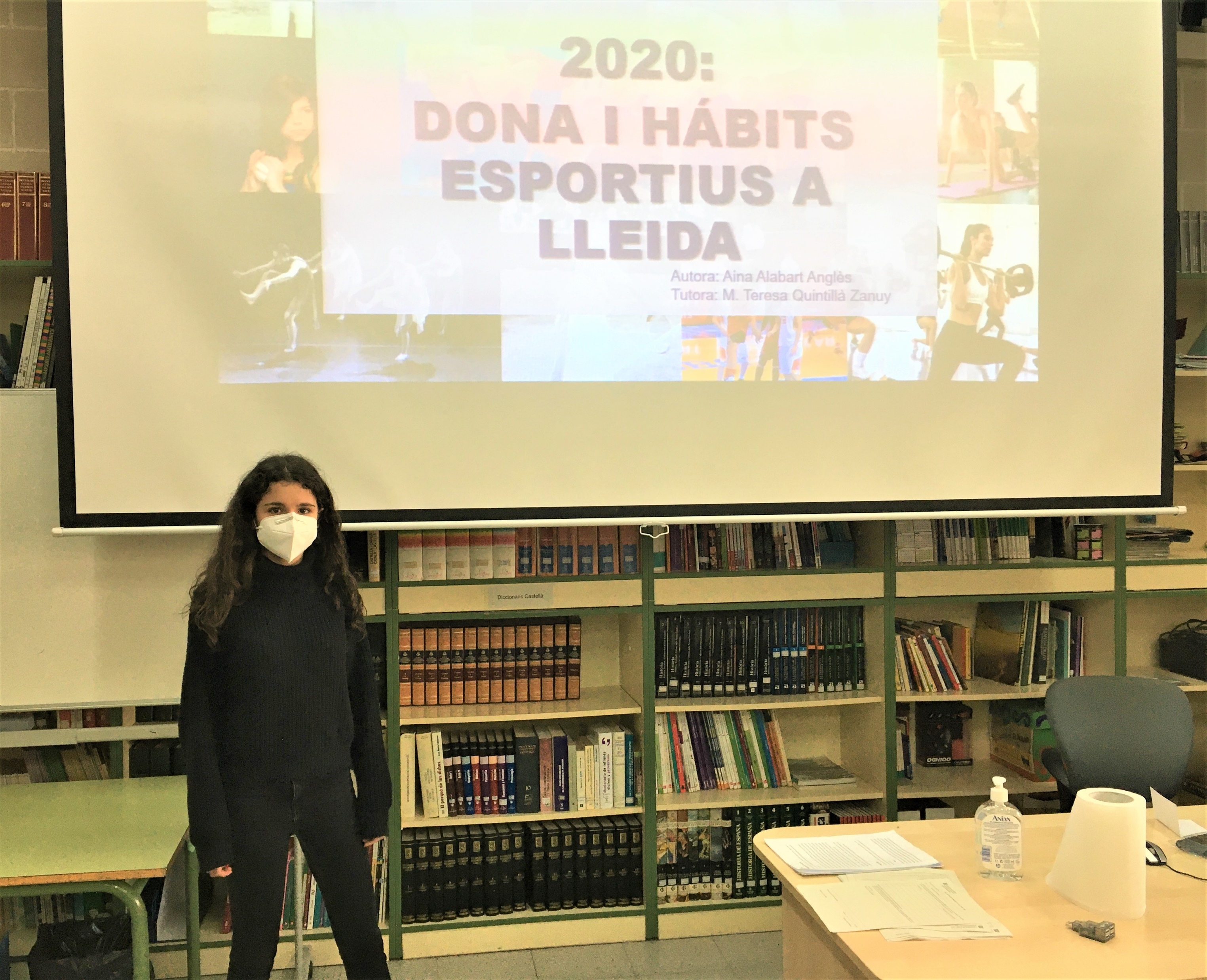 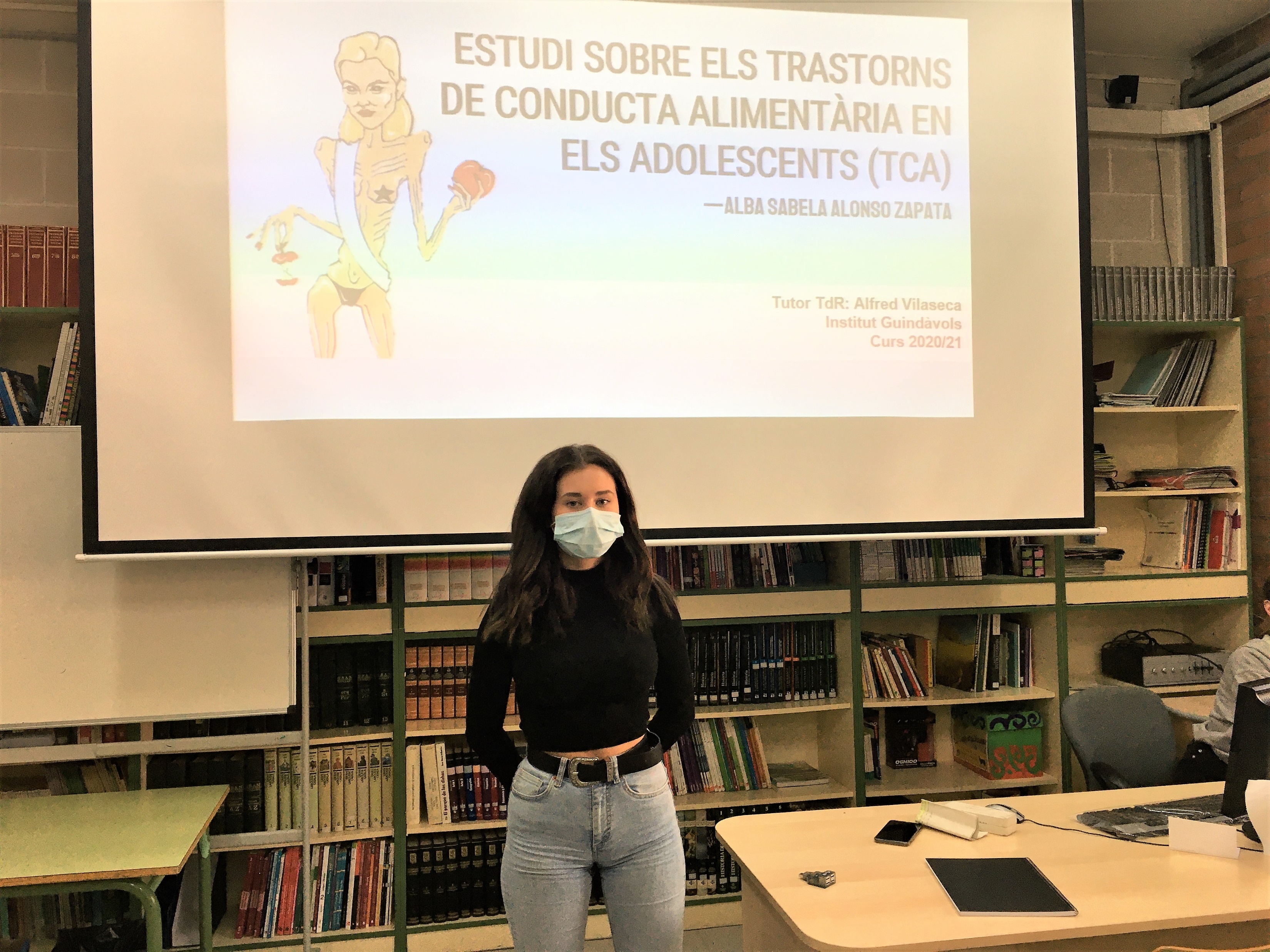 2021
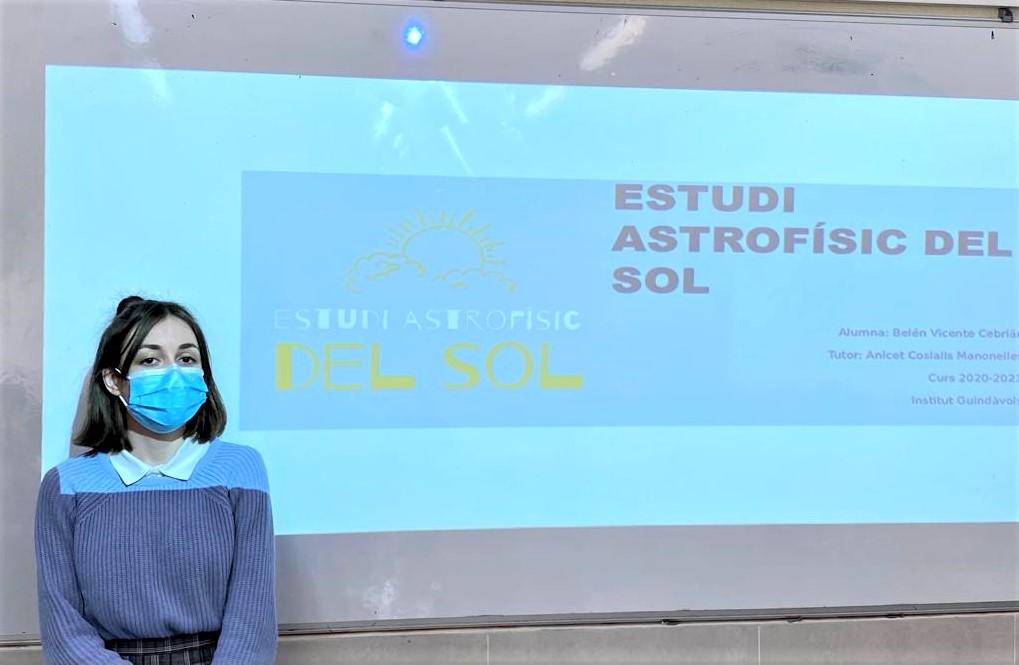 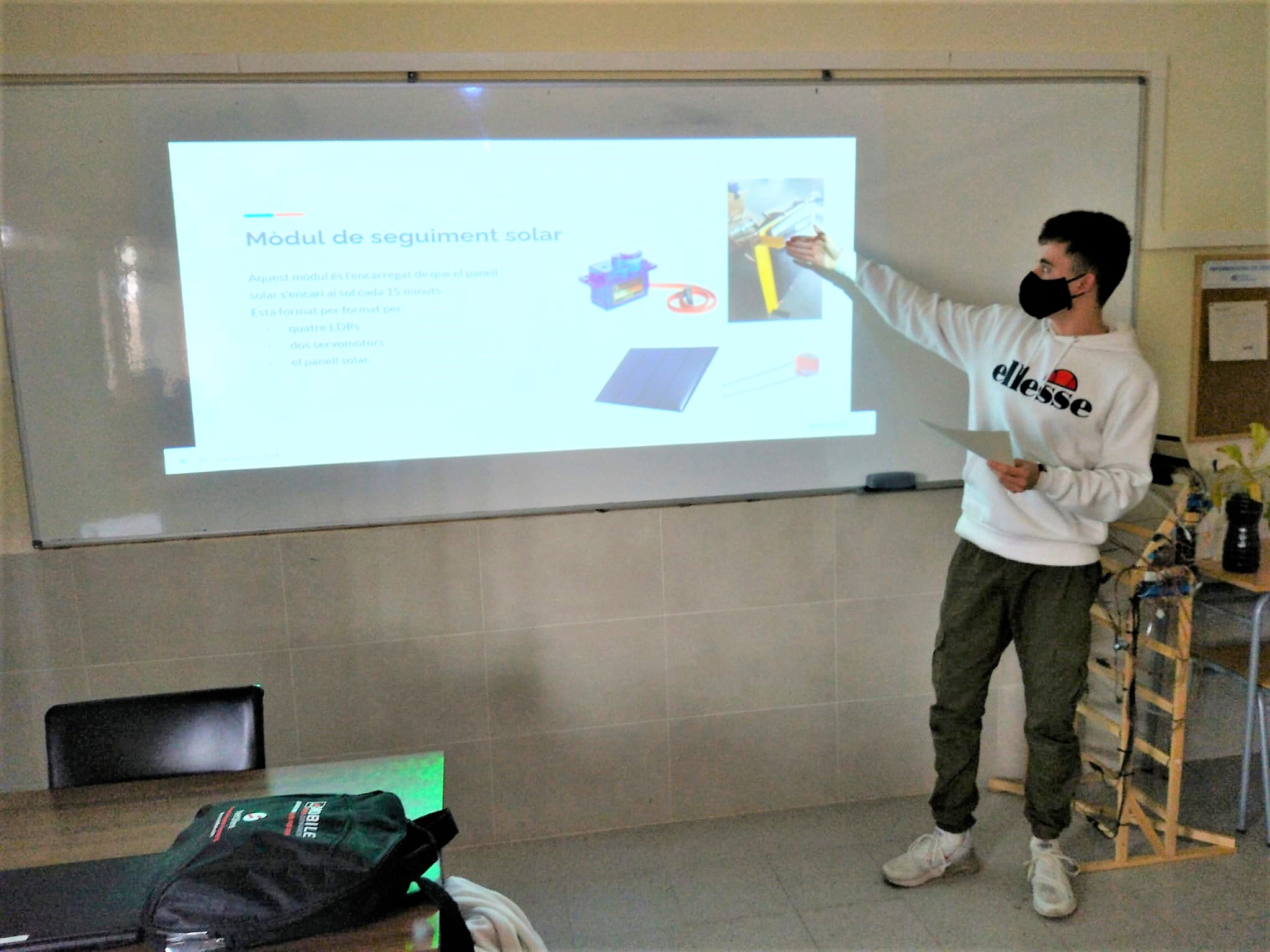 2021
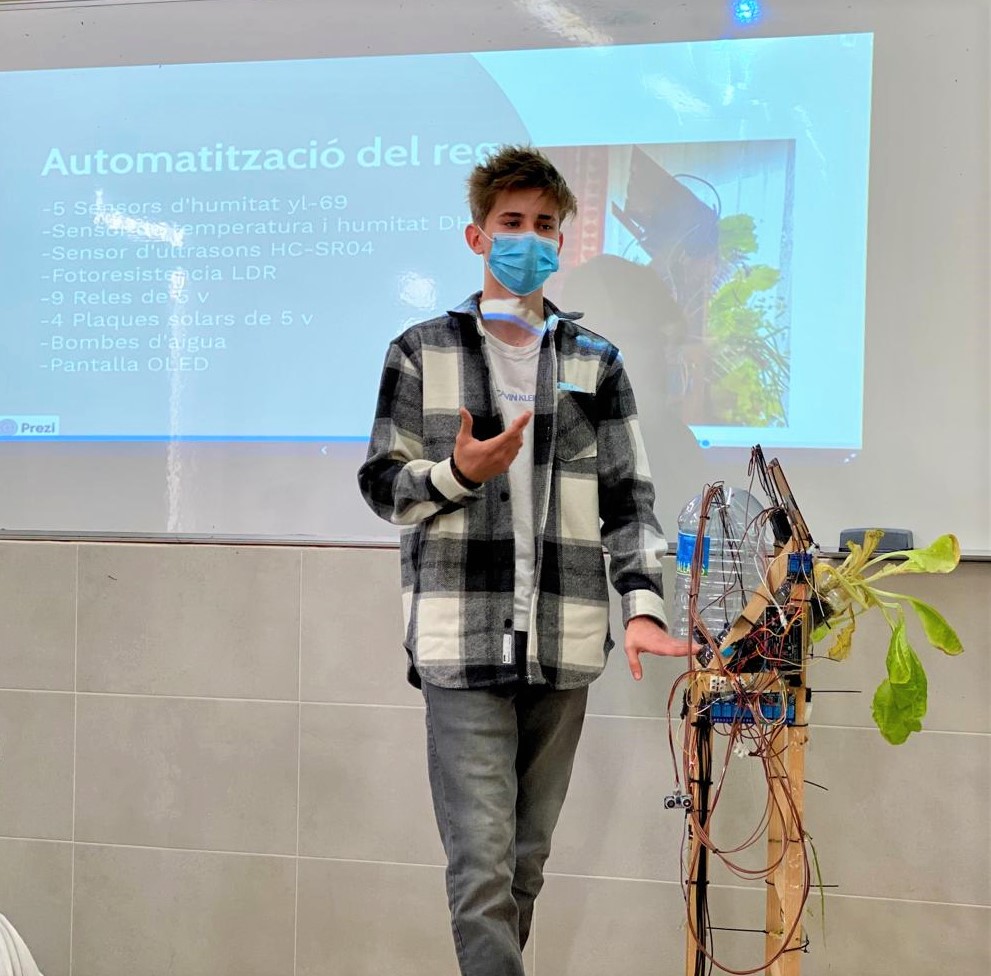 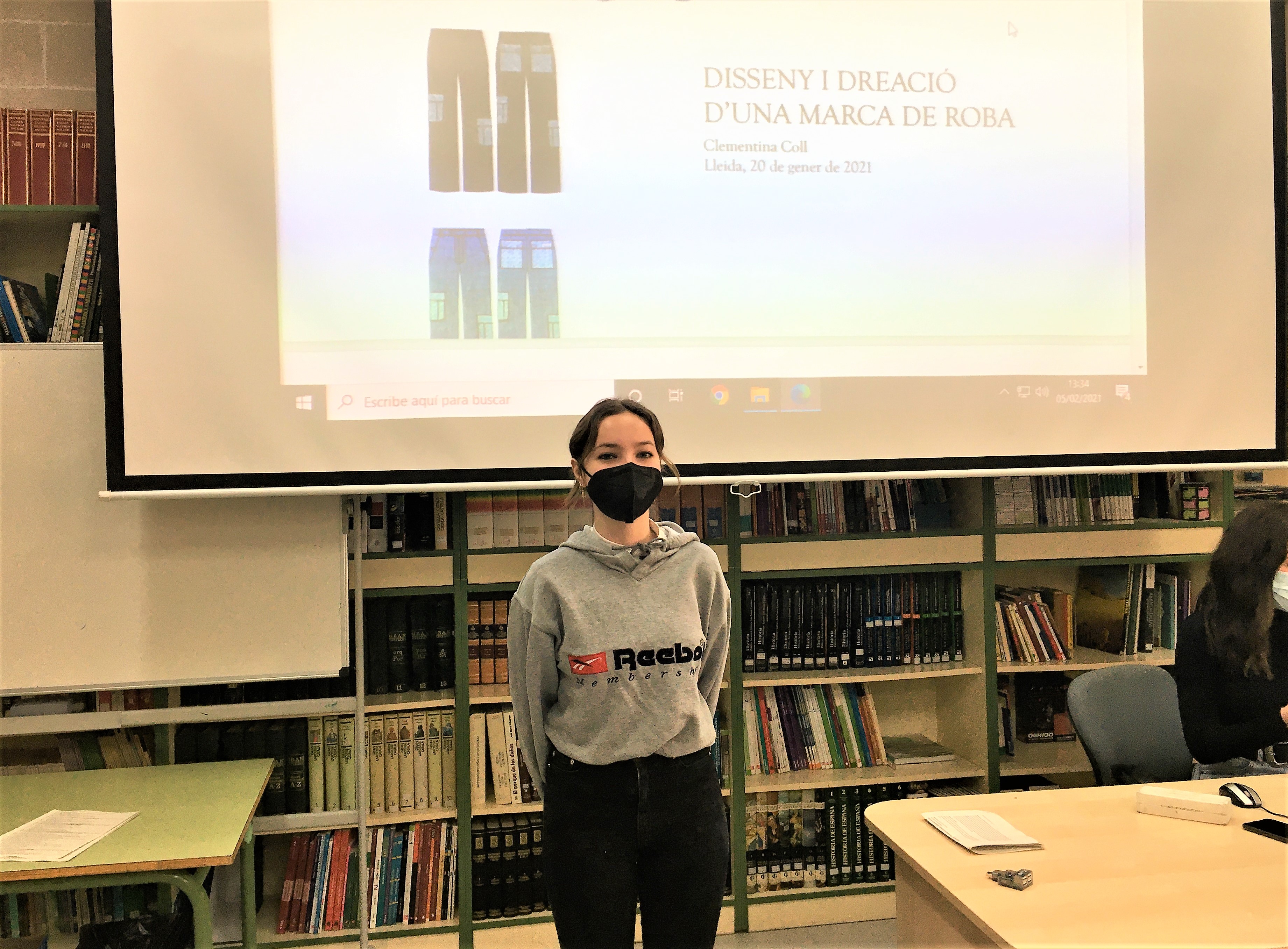 2021
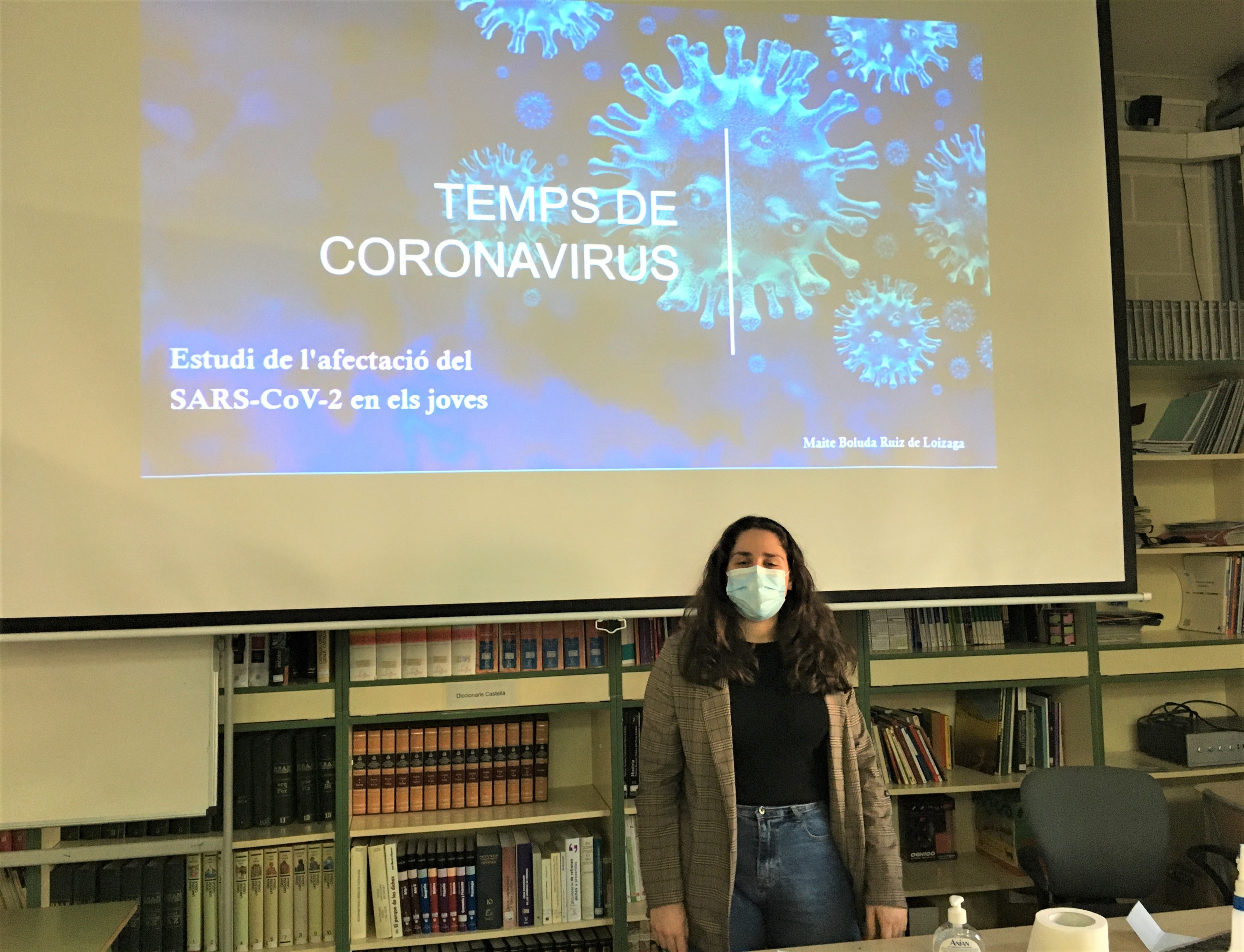 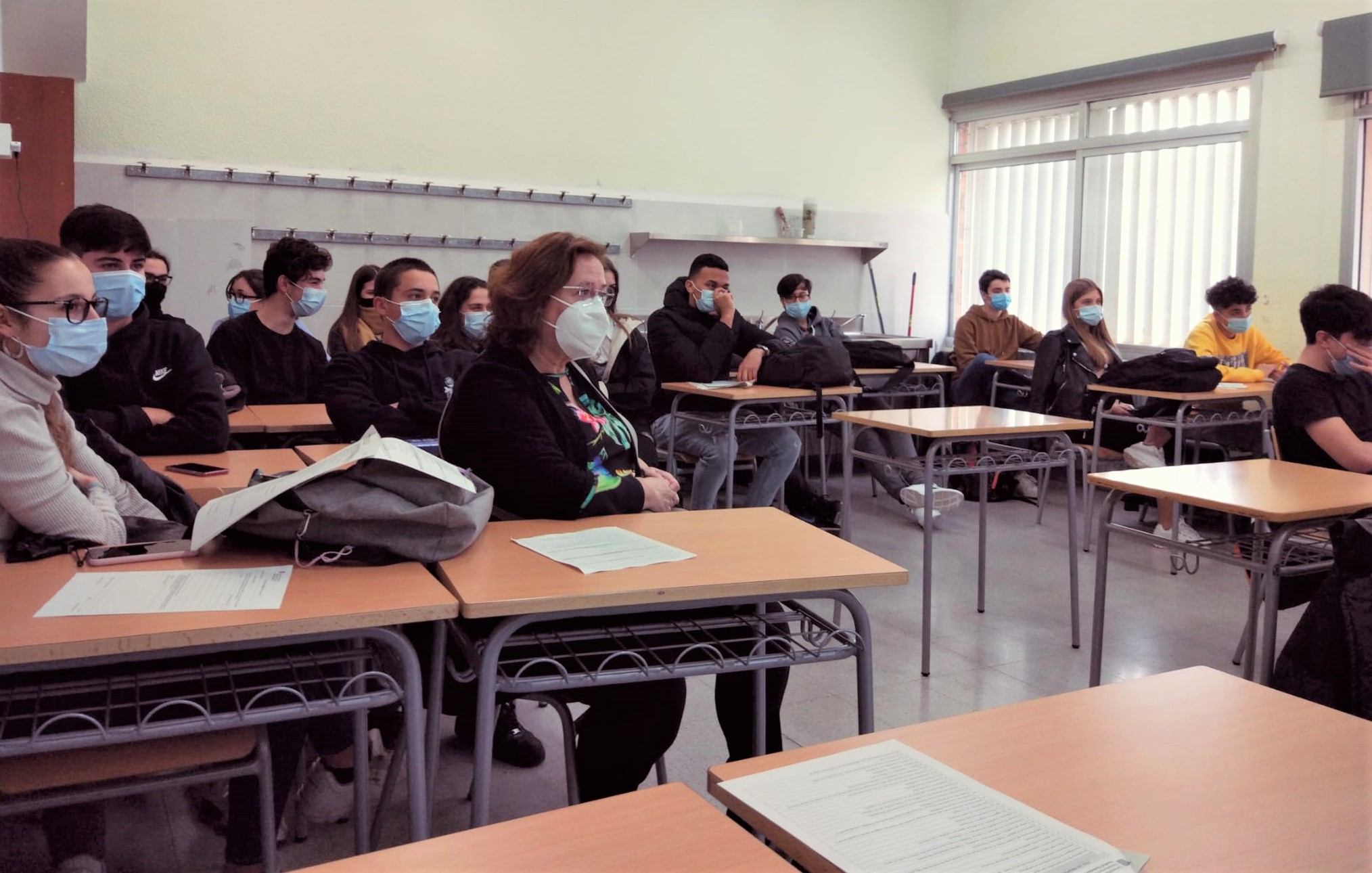 2022
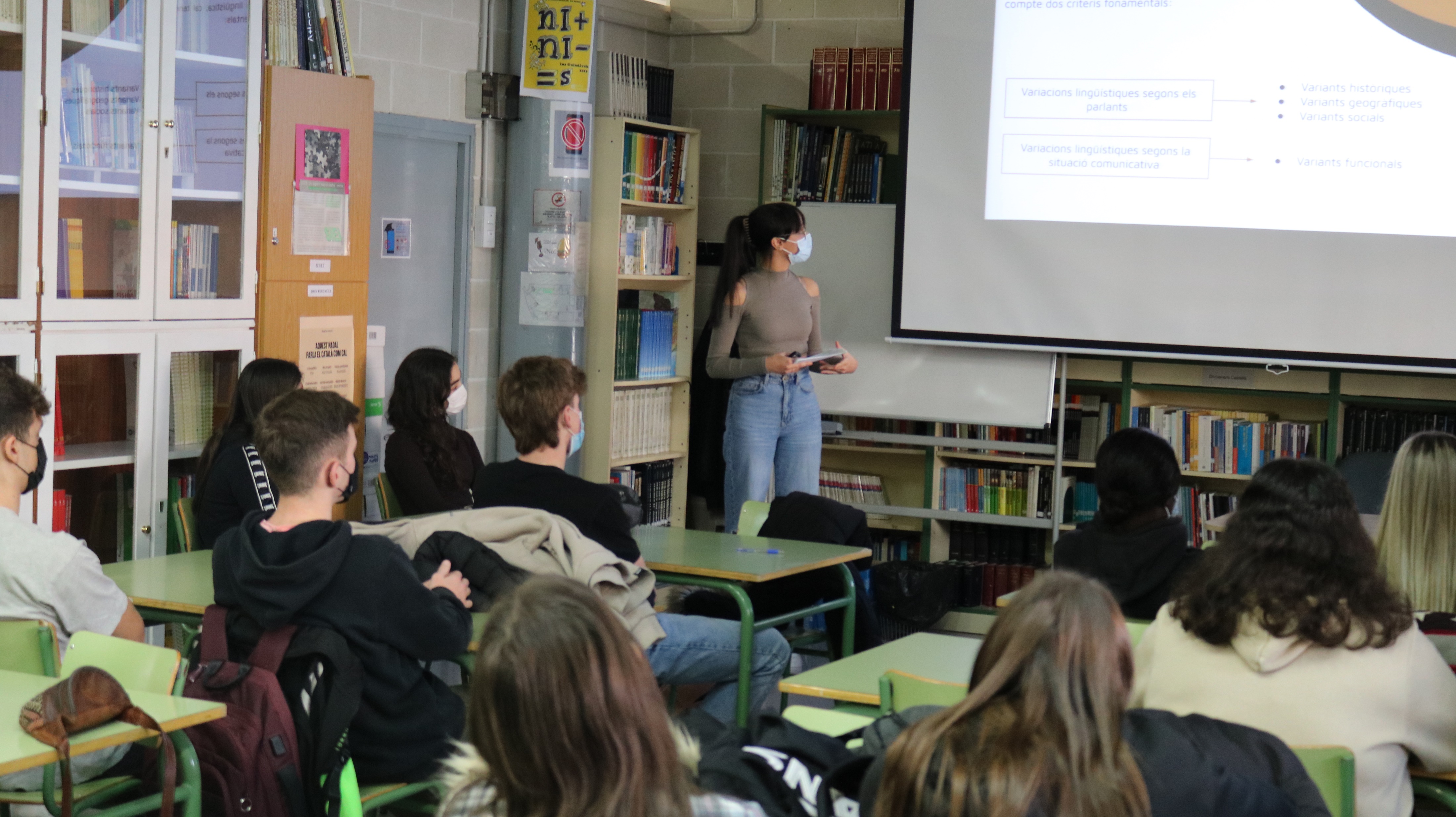 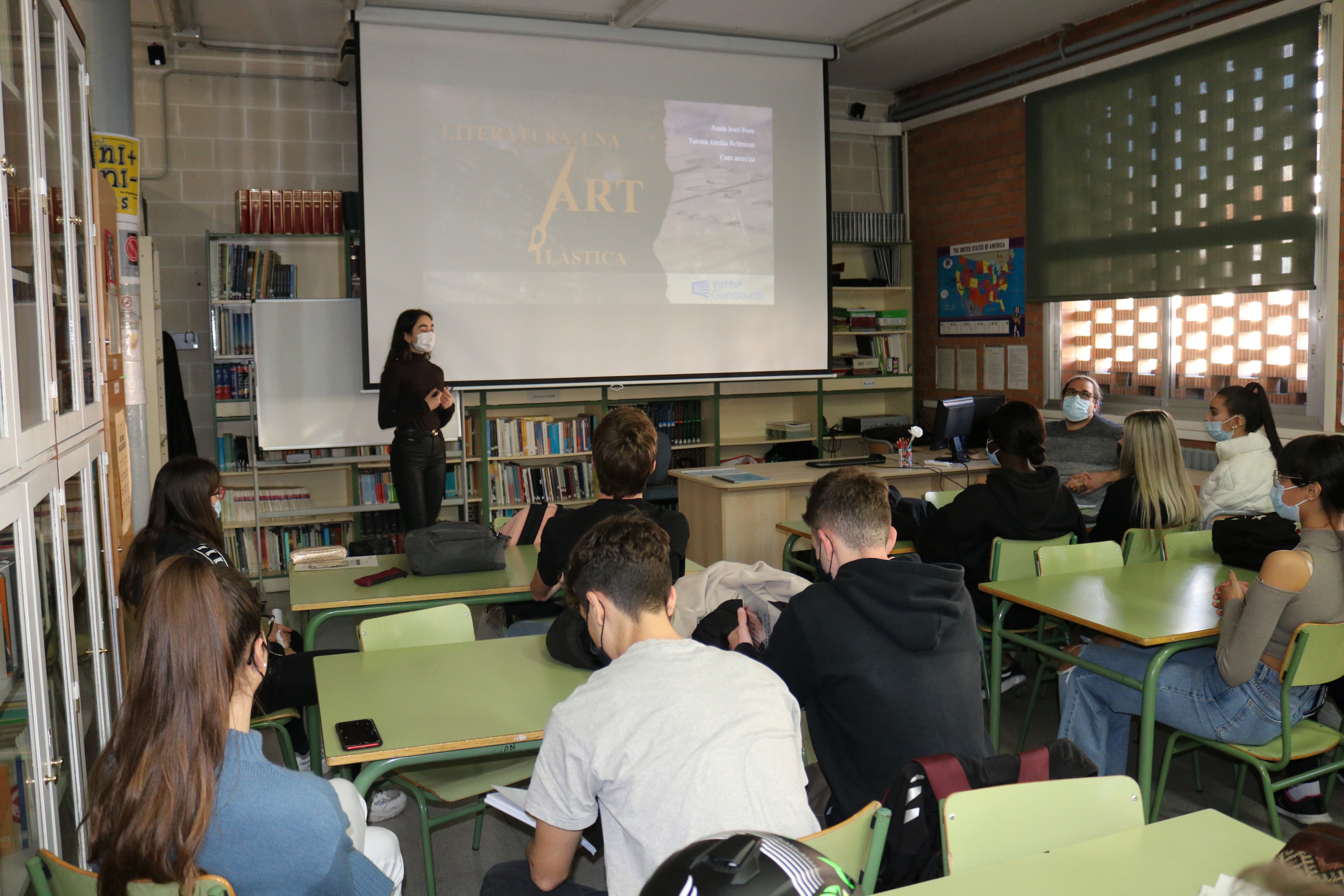 2022
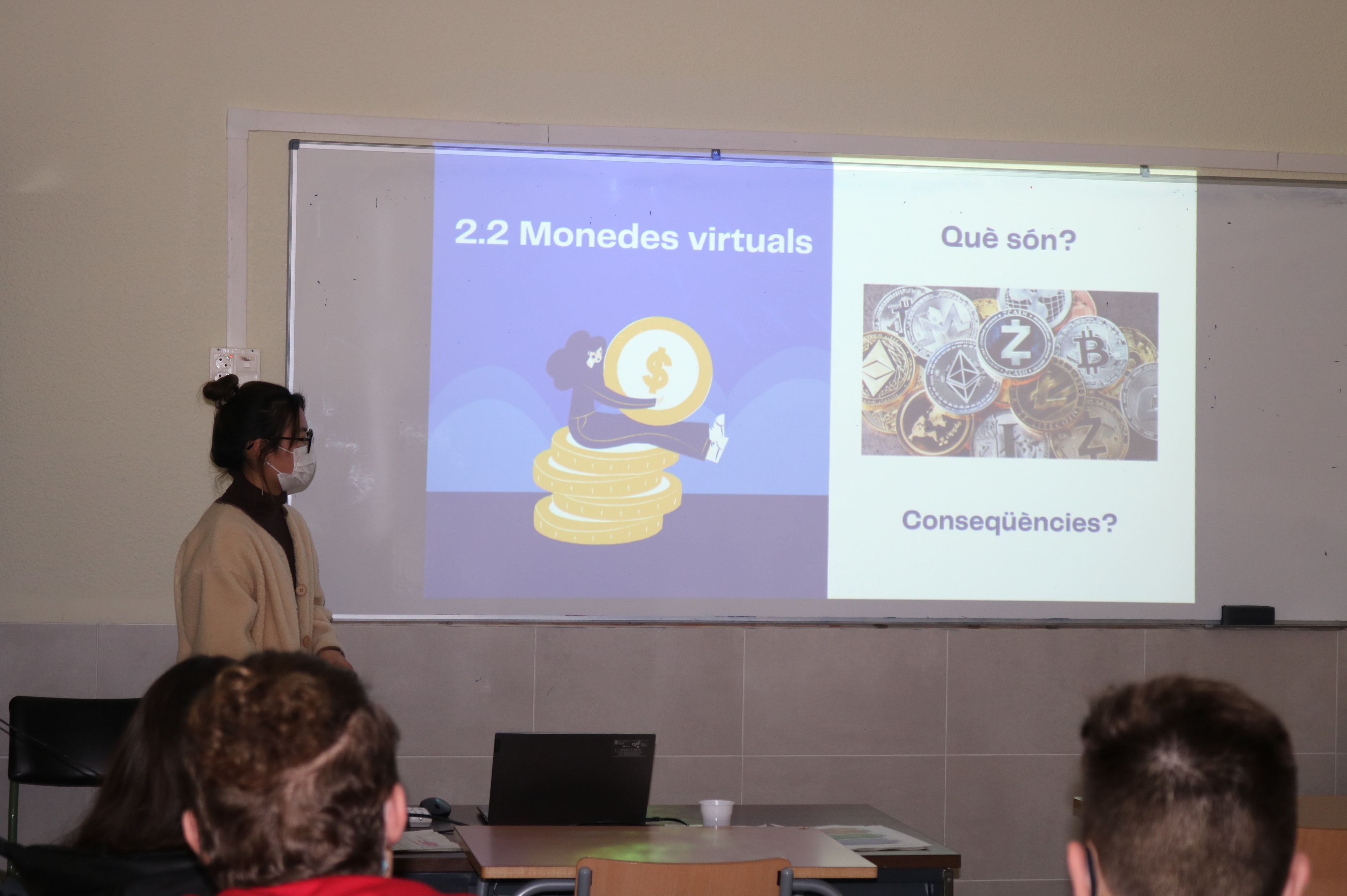 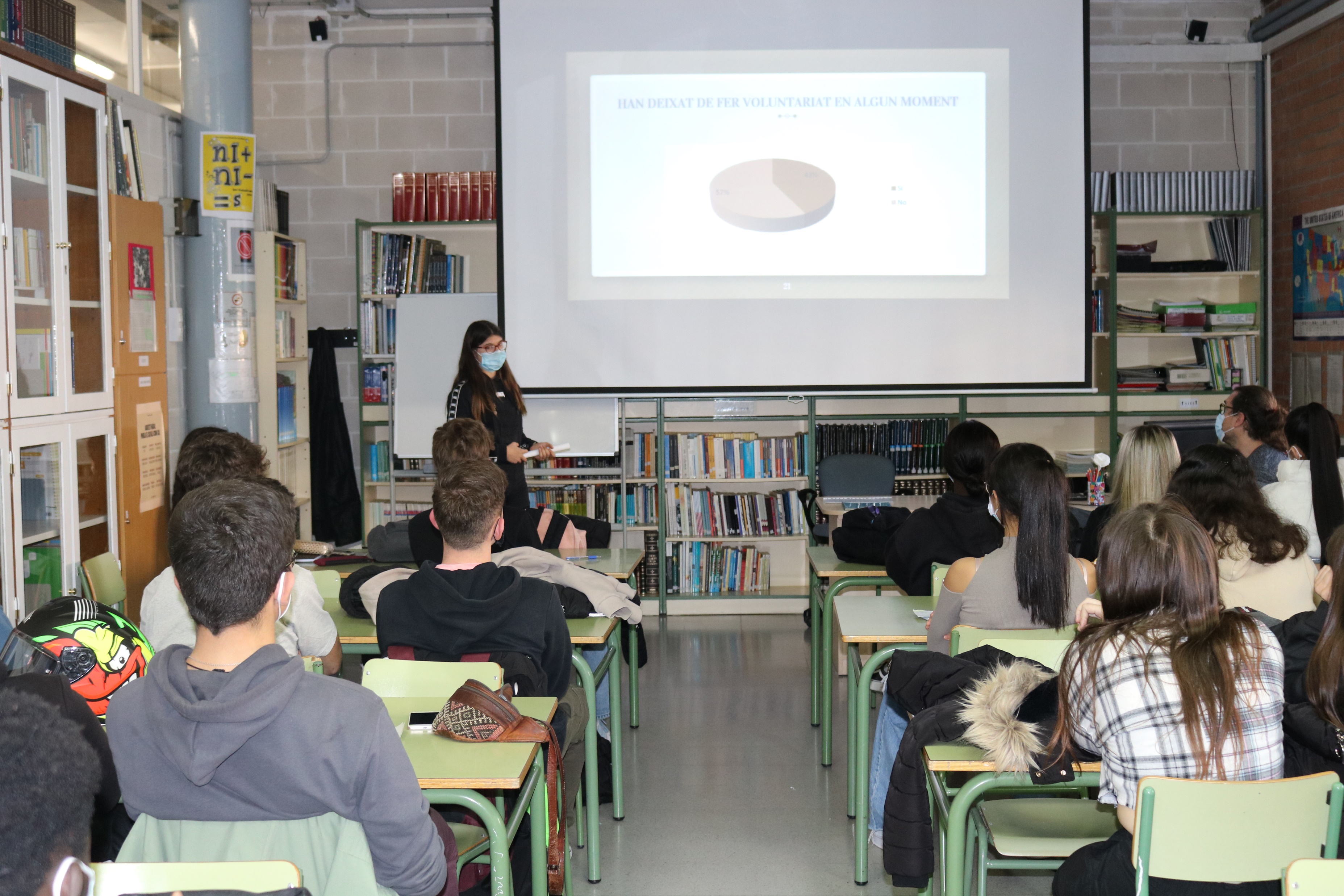 2022
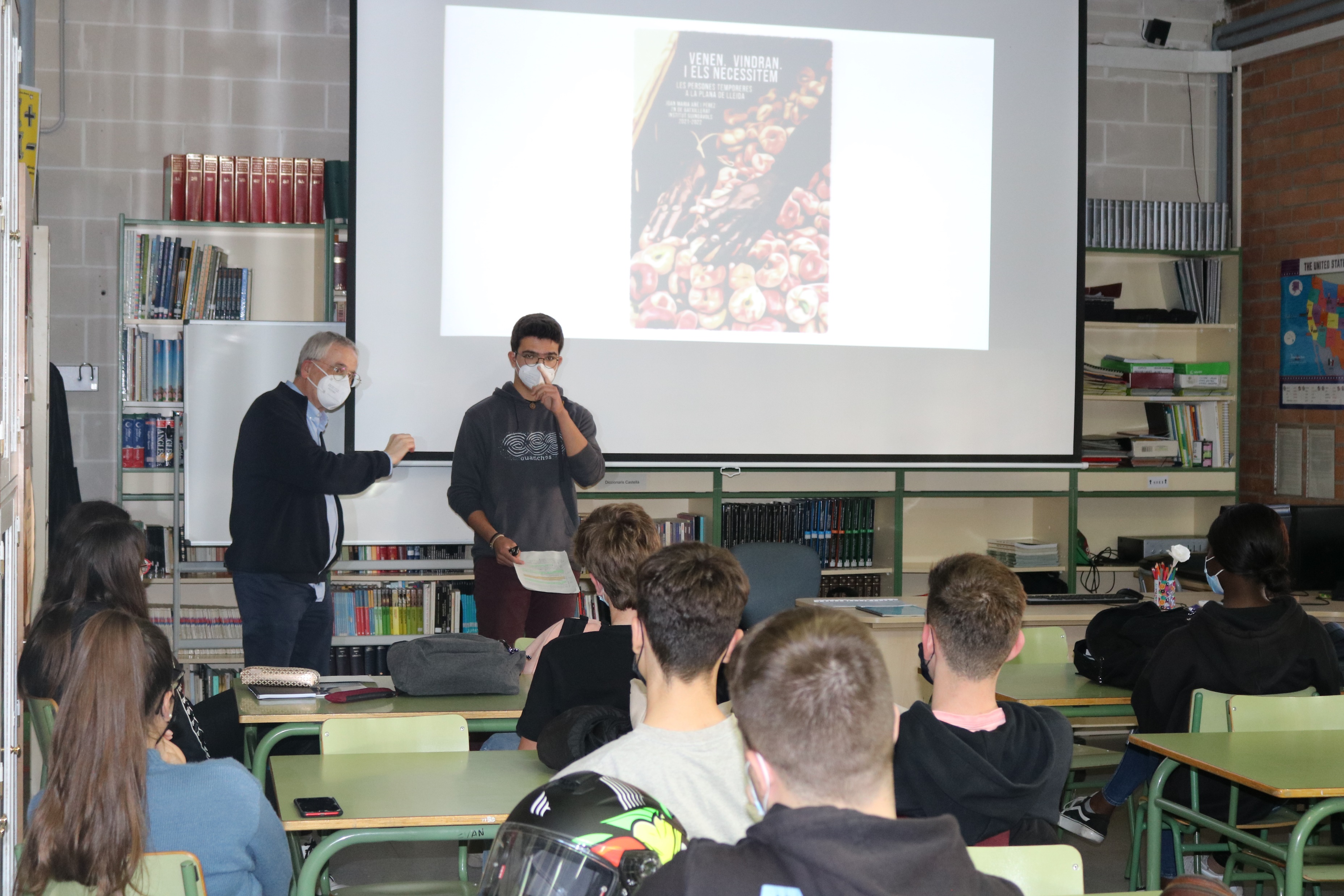 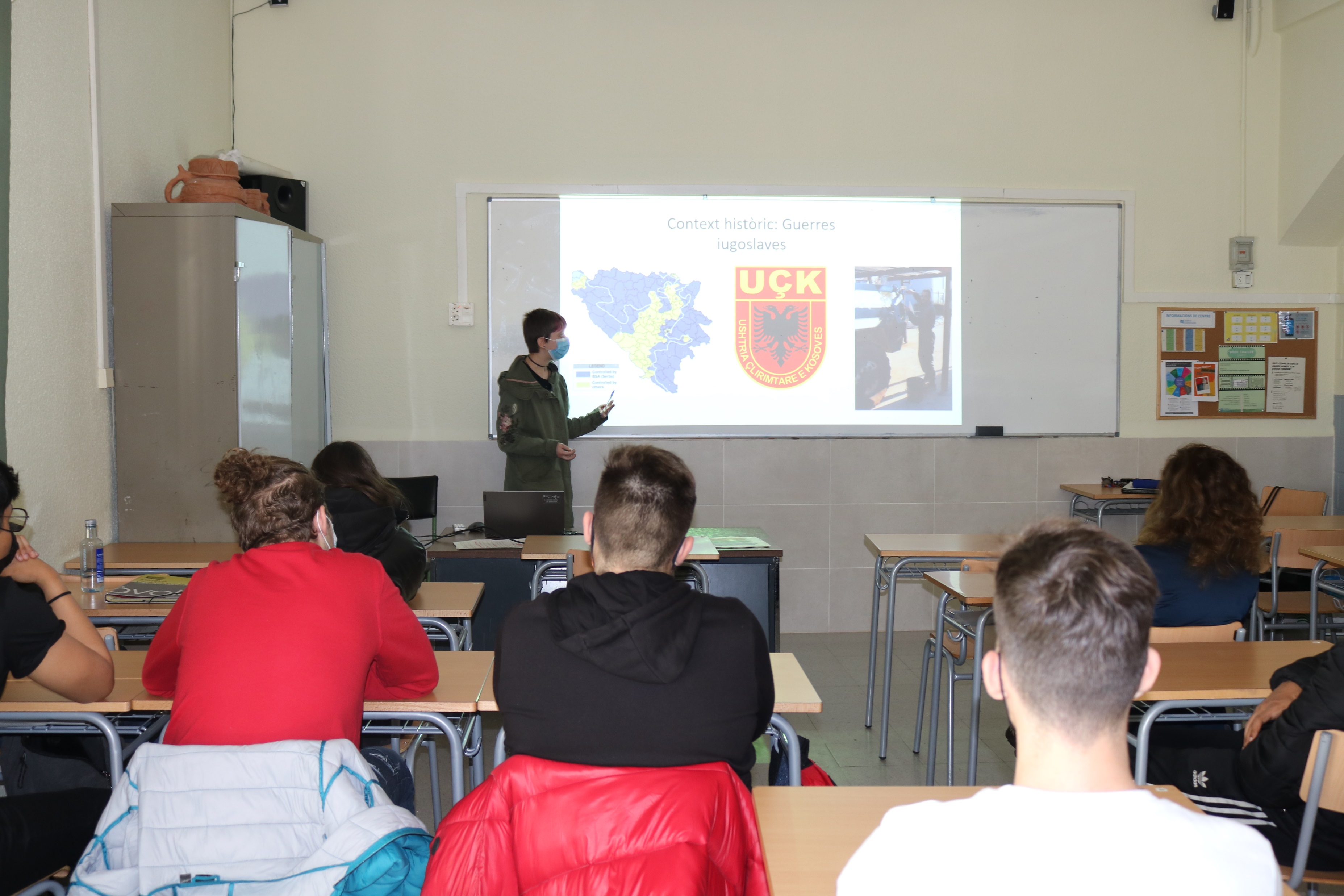 2023
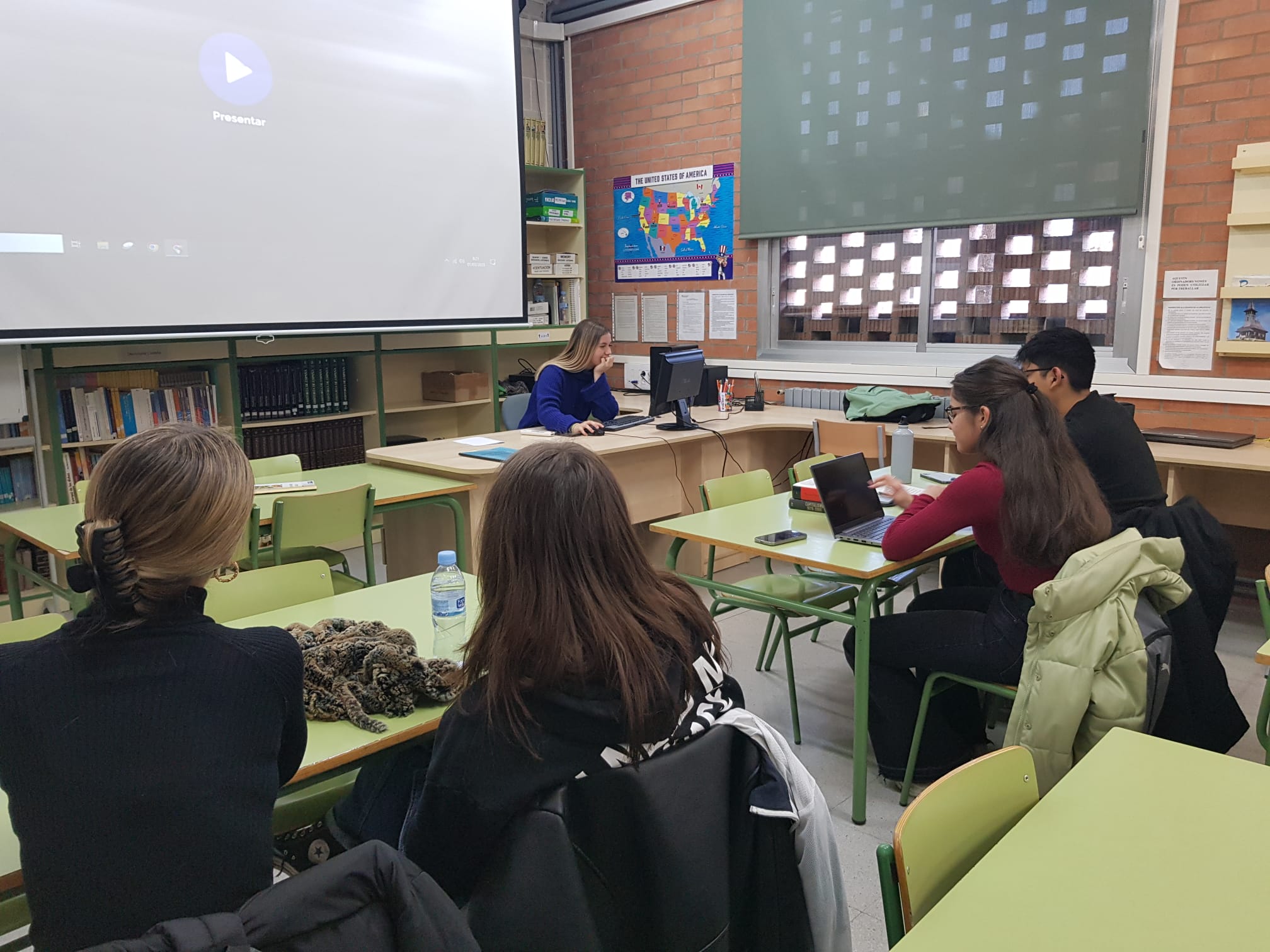 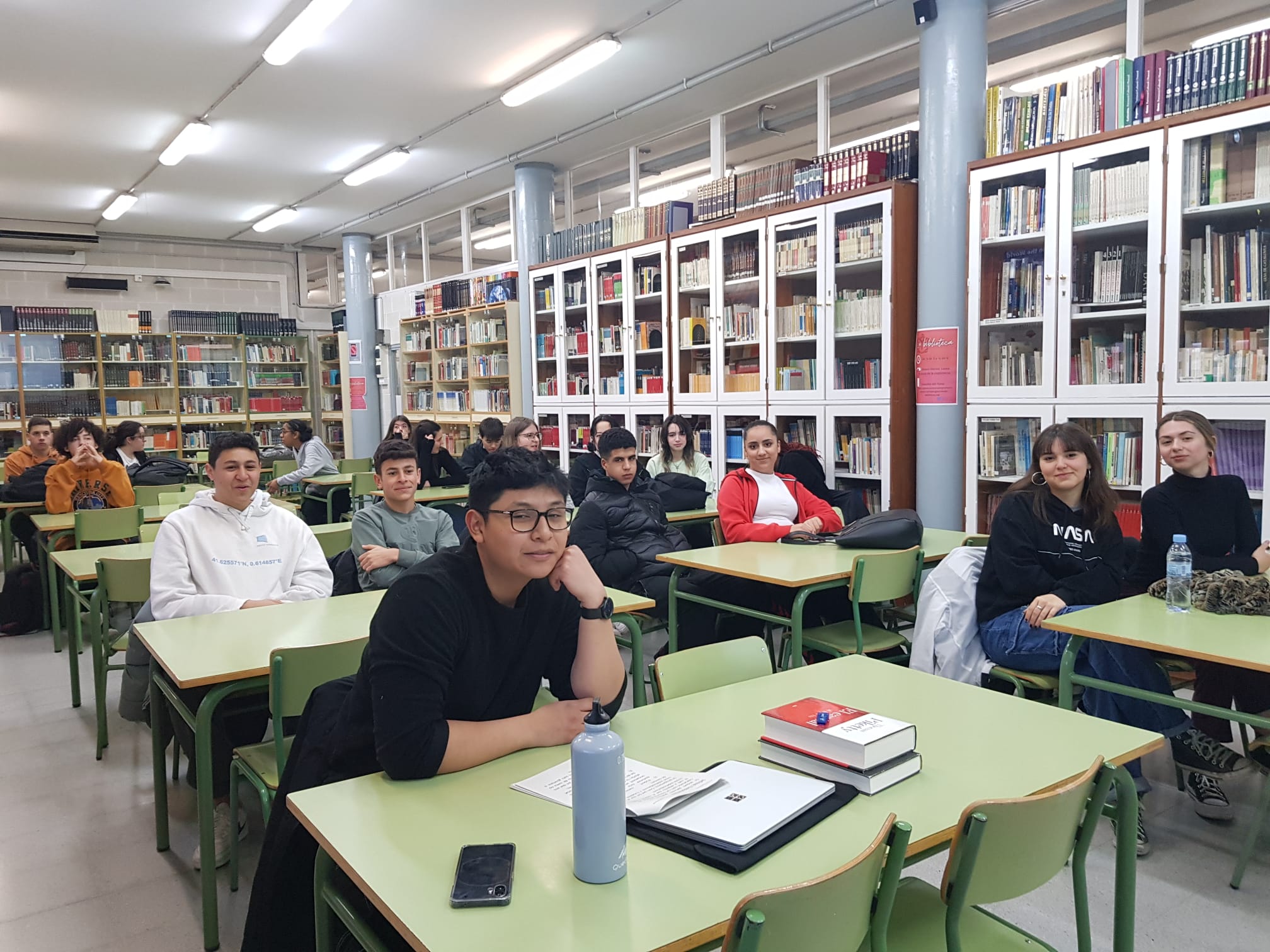 2023
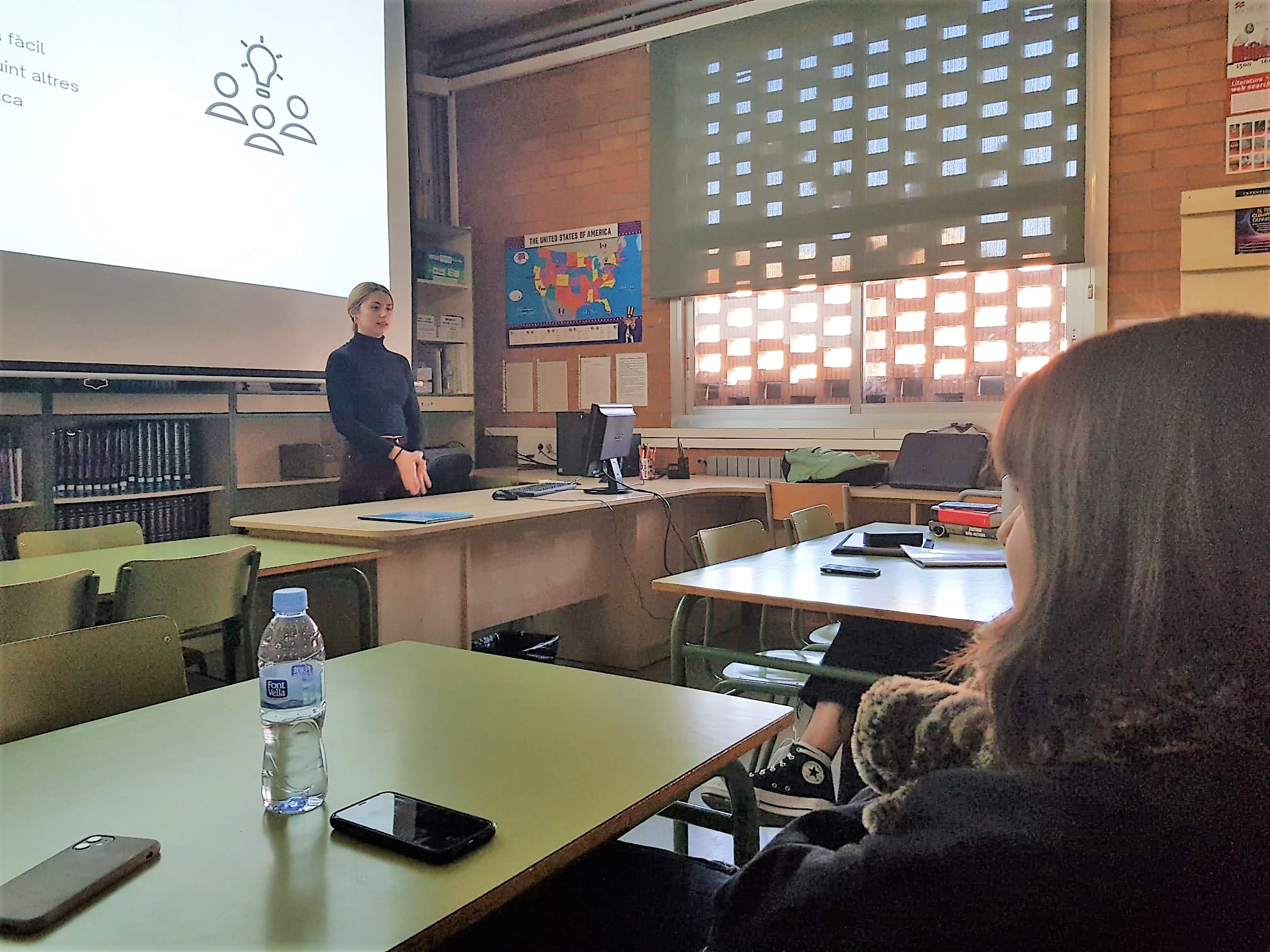 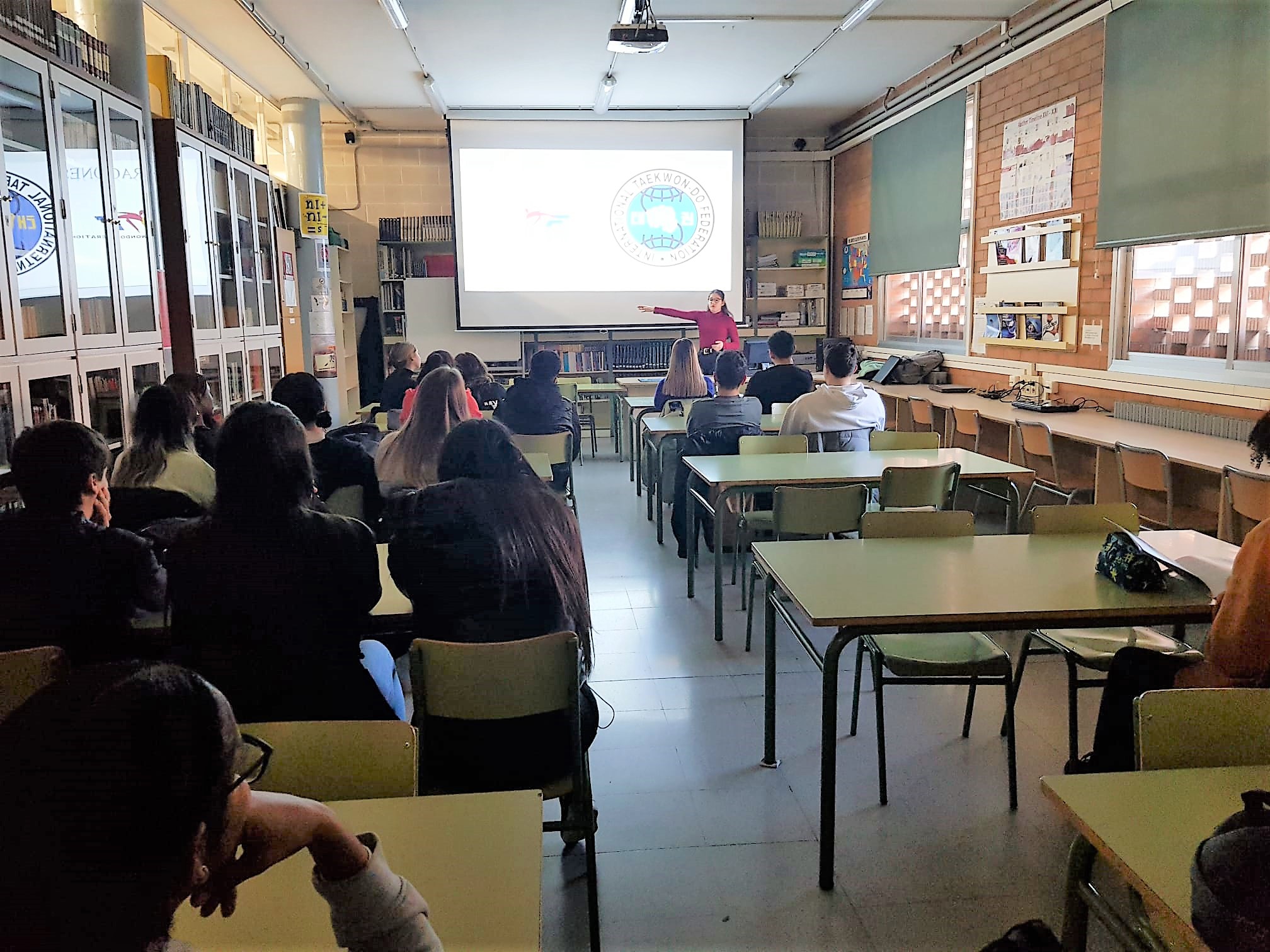 2023
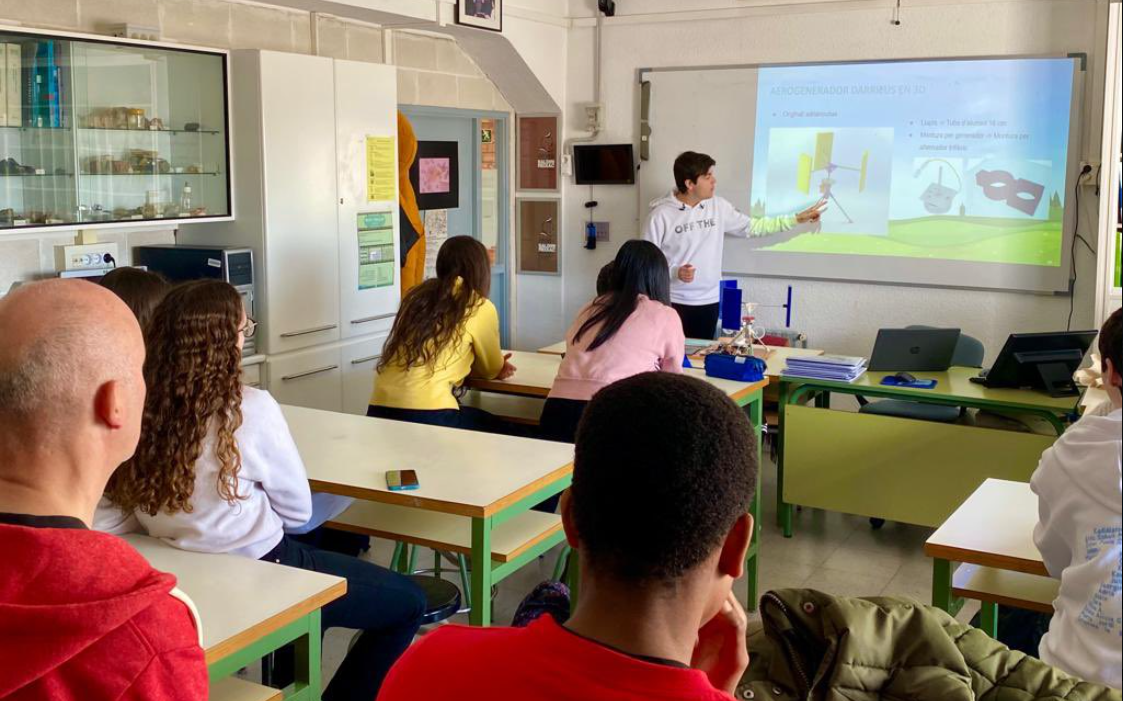 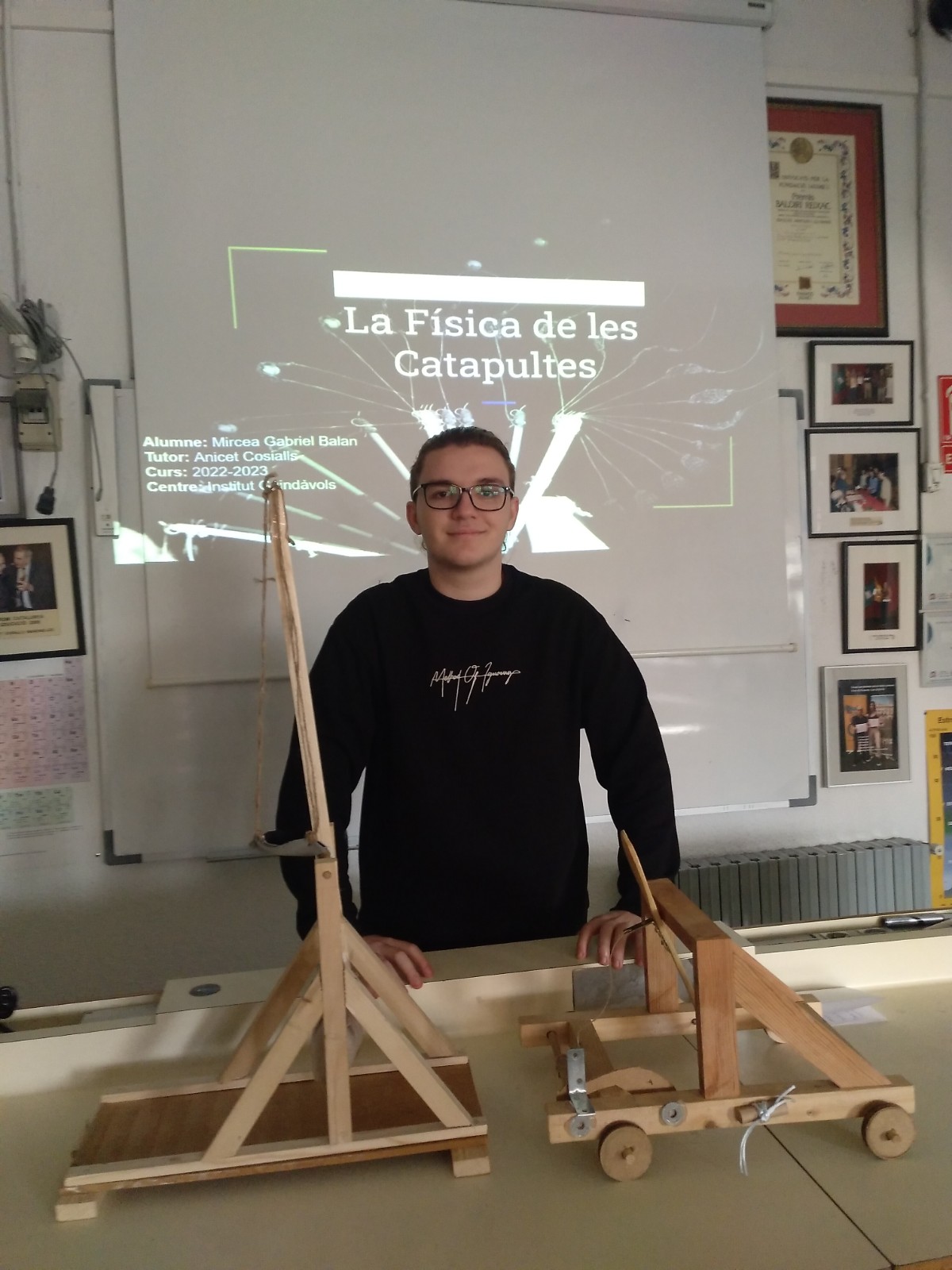 2023
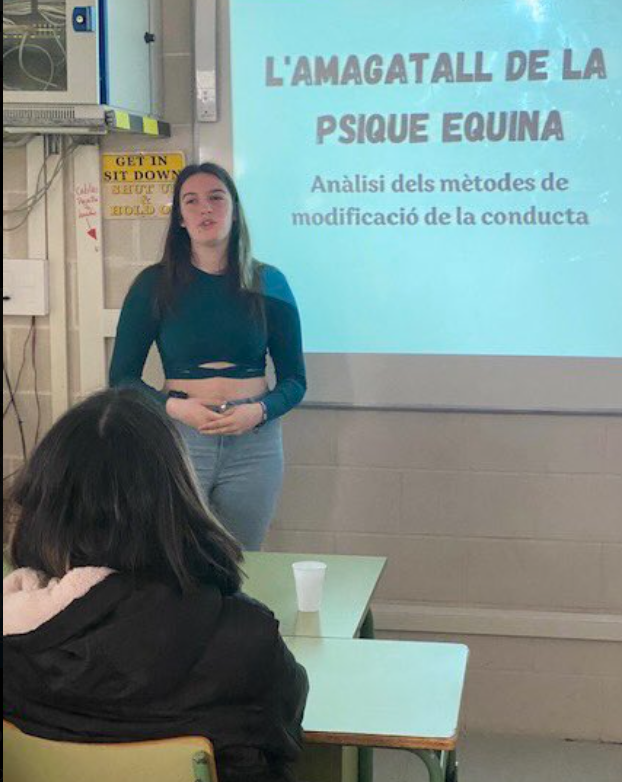 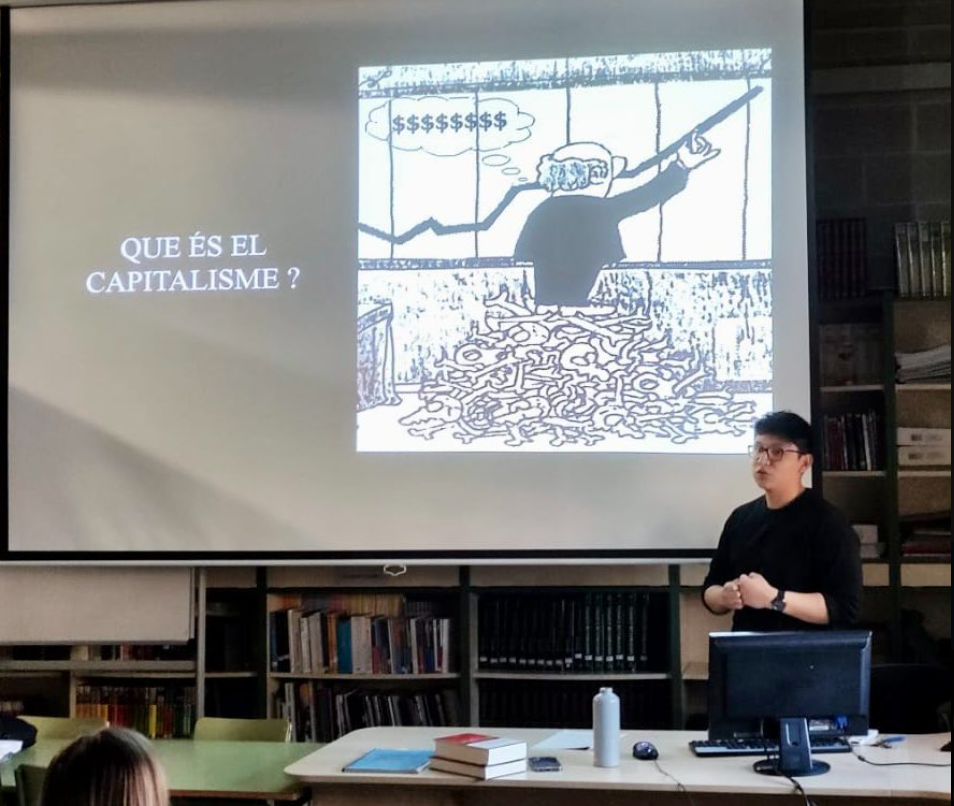